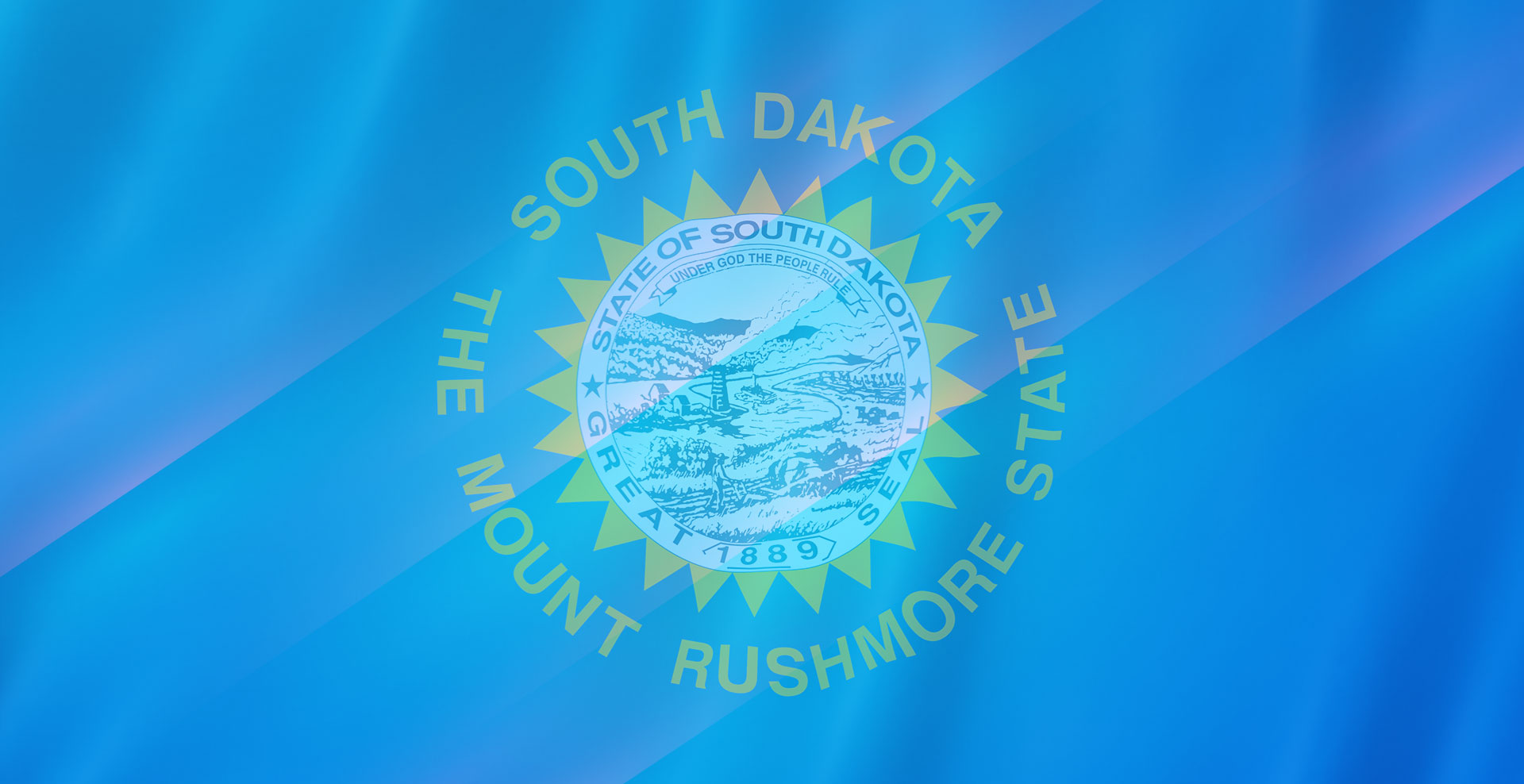 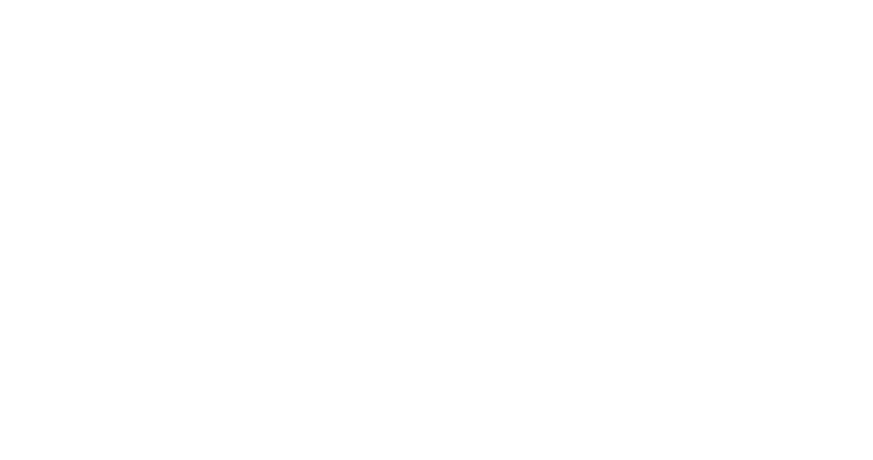 MAIN HEADING
Subtitle Goes Here
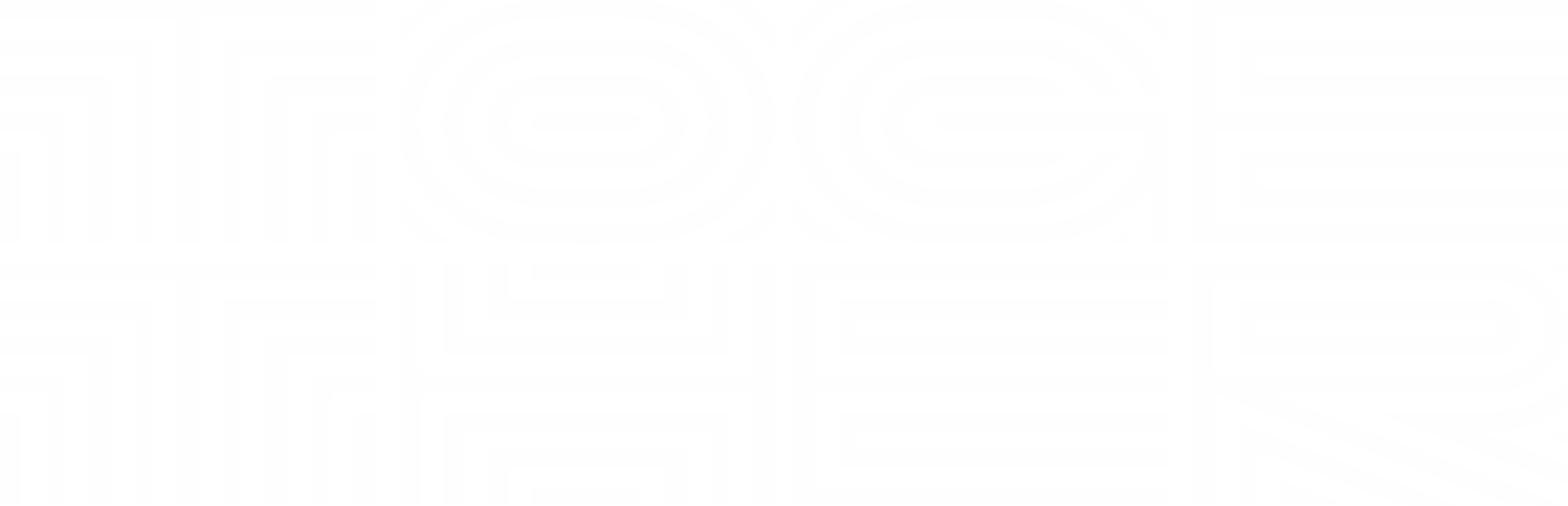 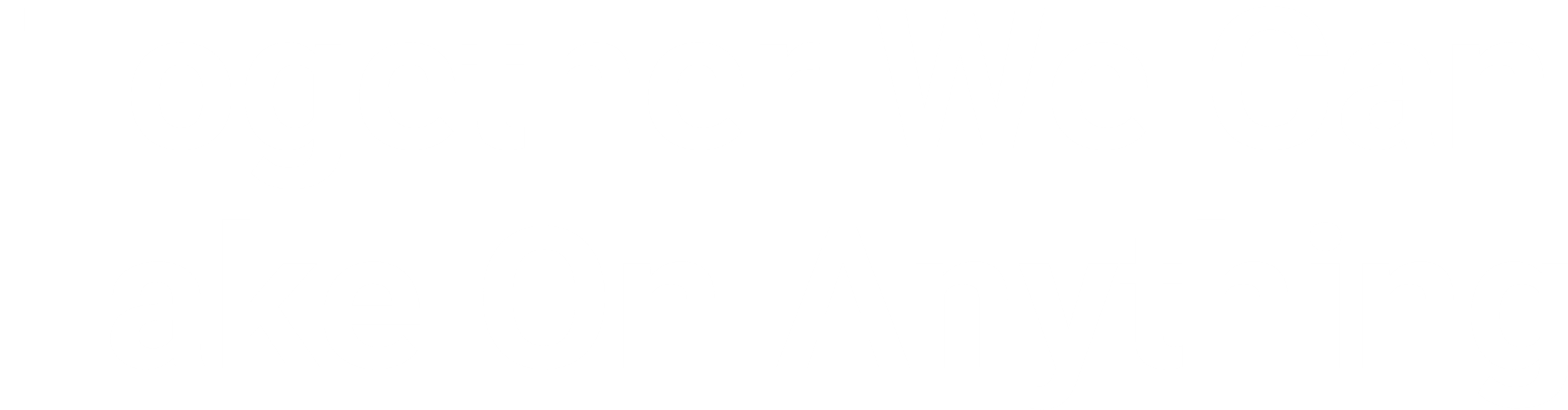 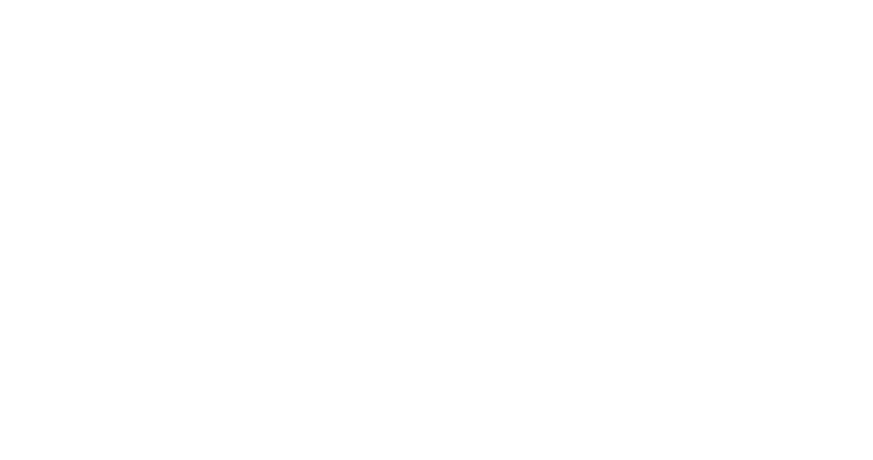